Project: IEEE P802.15 Working Group for Wireless Personal Area Networks (WPANs)

Submission Title: [Comment resolutions for 4g sponsor ballot]
Date Submitted: [September, 2011]	
Source: [Daniel Popa, Ruben Salazar]
Company [Itron, Inc., Landys + Gyr]
Address []
E-Mail: []
Re: []

Abstract:	[This document describe  MR-FSK modes for 169 MHZ European band - reserved for Smart Metering Applications ]

Purpose:	[This document provides resolutions to comments of 4g Sponsor Ballot]

Notice:	This document has been prepared to assist the IEEE P802.15.  It is offered as a basis for discussion and is not binding on the contributing individual(s) or organization(s). The material in this document is subject to change in form and content after further study. The contributor(s) reserve(s) the right to add, amend or withdraw material contained herein.
Release:	The contributor acknowledges and accepts that this contribution becomes the property of IEEE and may be made publicly available by P802.15.
Slide 1
CID # 189
Comment: 
Since the 4g standard is targeting world wide markets, it should not exclude bands specifically allocated for smart metering. To fill this gap, 4g should include the 169 MHz European band into its specification.
Propose changed (by commenter)
Since the total bandwidth available in 169 MHz band for smart metering applications is 75 kHz, 4g should include one mandatory (low bit rate) and one optional (higher bit rate) narrowband MR-FSK mode.

Resolution:
Revised as proposed in this document. 
Instruction to the editors: Include the MR-FSK PHY modes for the 169MHz band as provided in this document (document 651rev1 - last slide), as well as corresponding information in the following Tables: 4d, 66, 68c, 116.
CID # 197
Comment: 
In Table 68c: there is missing the 169 MHz European band, specifically allocated for smart metering applications. 
Propose changed (by commenter)
Define one mandatory and one optional narrowband MR-FSK mode, for the 169 MHz band.

Resolution:
Revised as proposed in this document. 
Instruction to the editors: Include the MR-FSK PHY modes for the 169MHz band as provided in this document (document 651rev1 - last slide), as well as corresponding information in the following Tables: 4d, 66, 68c, 116.
169 MHz European band for Smart Metering Applications
ERC/REC 70-03 – 9 February 2011 defines
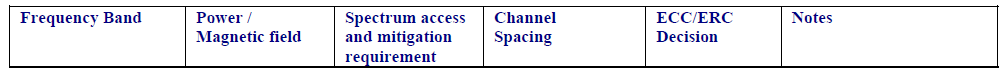 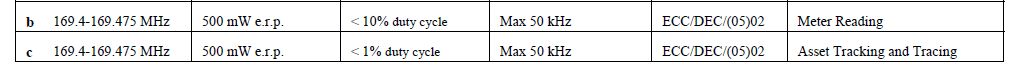 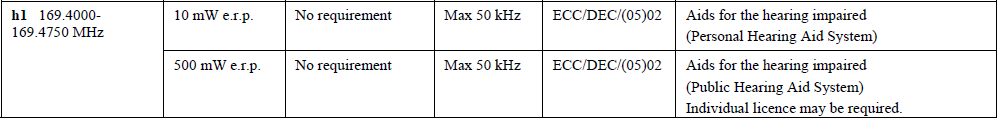 169 MHz band
Compatibility with 
WMBUS Mode N
Compatibility with 4g operating mode #1 in 450-470 MHz